Лексические изменения в косвенной речи.8 класс
Учитель иностранного языка
МОУ ИРМО Хомутовская СОШ № 1
Шустова И.А.
Запомни!!!
В английском языке, при переводе из прямой речи в косвенную, происходят лексические изменения, если глагол, вводящий прямую речь используется в Past Simple
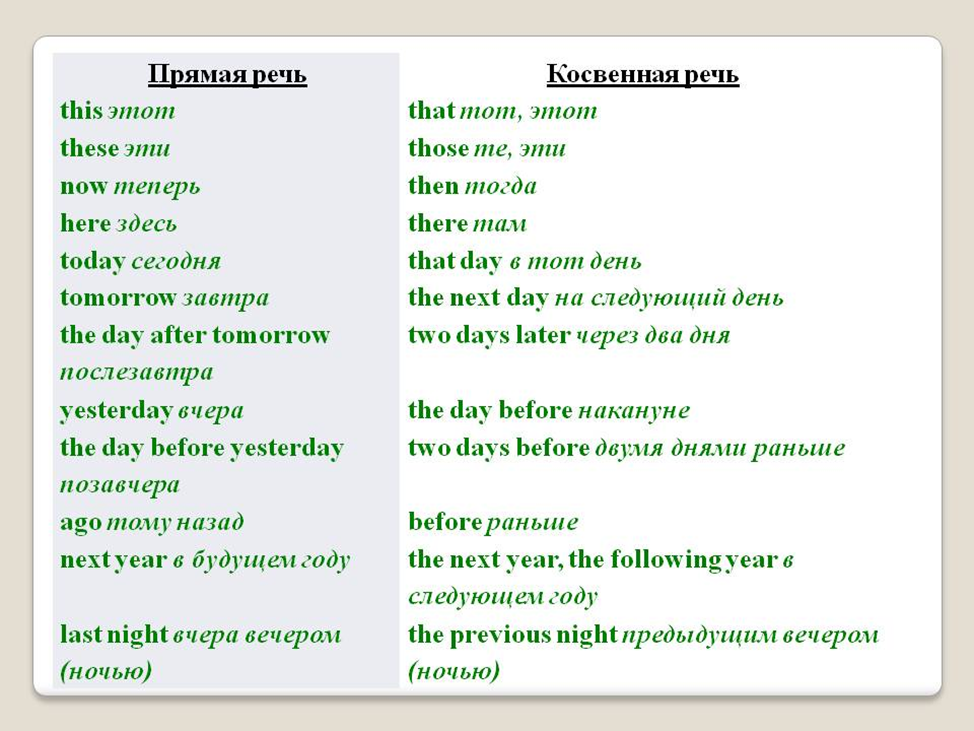 Example:
Sarah said: "I bought the tickets yesterday." 
Sarah said she had bought the tickets the day before. 

Dr Gordon asked: "Did you live here last year?" 
Dr Gordon wondered if I had lived there the previous year.
Let’s train!
EX. 6 
Report what they said or asked. Use the verbs told (sb), explained (to sb), asked, wondered, wanted to know.
1)Frank to Paul: I have already done my work today.
2) Diana to Julia: These days I often go to the theatre.
3) Alan to George: We did it last week.
4) Marу to Colin: My parents live here.
5) Harry to Nancy: I am very busy now.
6) Andrew to Bob: Three years ago they were at school.
7) Steve (to you): Have you done a lot today?
8) Max (to you): Did you work at the factory last year?
9) Diana to Olga: Did you buy a new dictionary yesterday?
10) Peter to Sally: Did they travel much last month?